Popular Fashion shops(I like)
H&M
Seppälä
Lindex
My favourite shops
I like H&M, Seppälä and Lindex the most.
The clothes are beautiful and they are good quality.
Service is also good.
H&M is one of the popular shops in Finland.
It was  created in Sweden, 1947.
H&M sells clothes for men, women and children.
You can also buy cosmetics and accessory there.
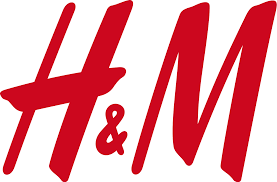 (Hennes & Mauritz)
Seppälä was created by Edvard Seppälä, 
with his brothers, in 1930.
Seppälä sells clothes for men, women and children.
You can also buy cosmetics and accessory there.
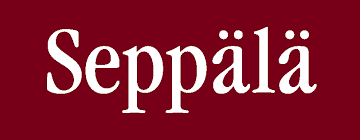 Lindex was created in 1960, in Sweden.
Lindex sells clothes and underwear for women 
and children.
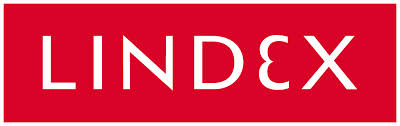